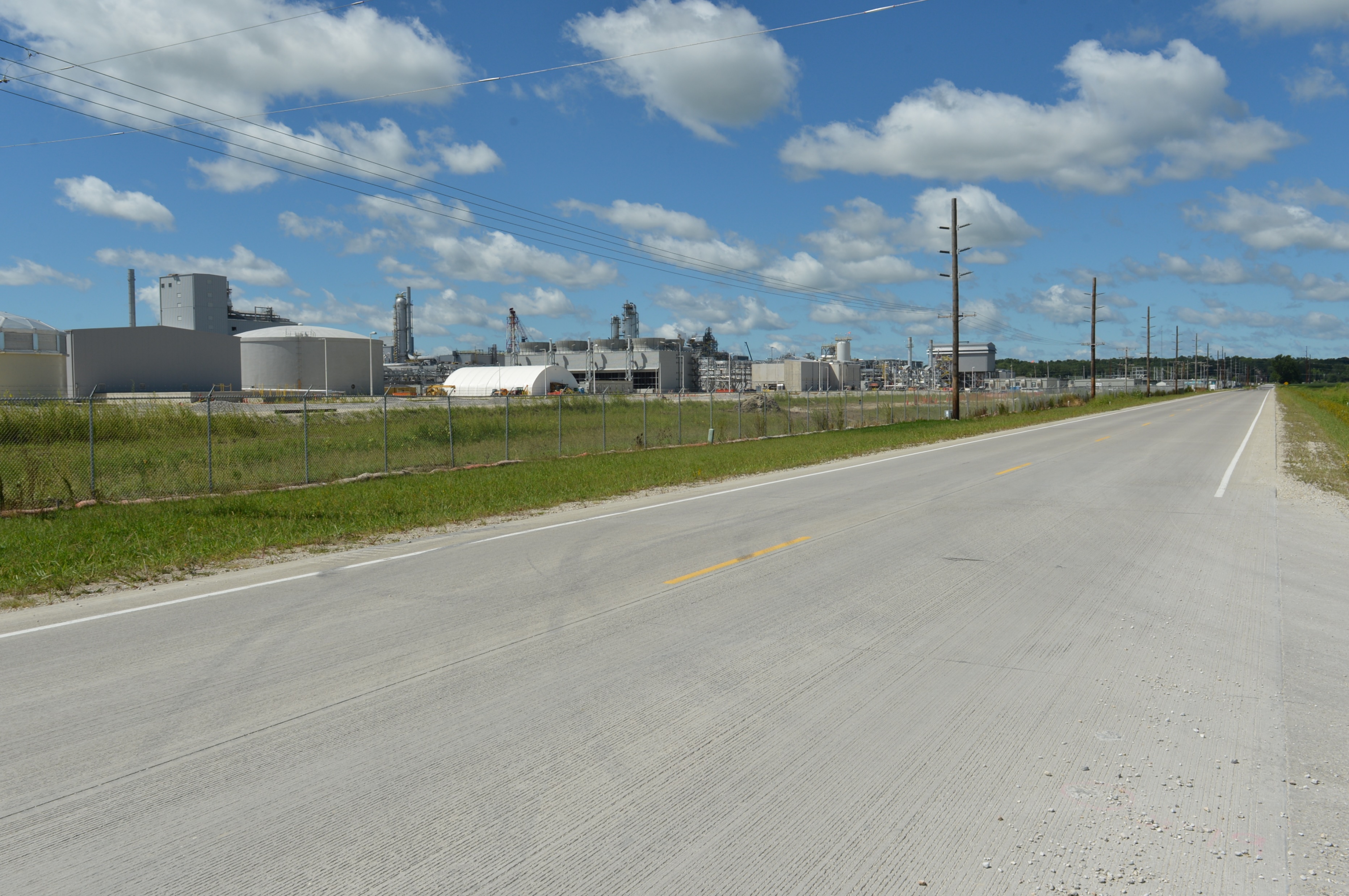 Revitalize Iowa’s Sound Economy Program
Funding Recommendation
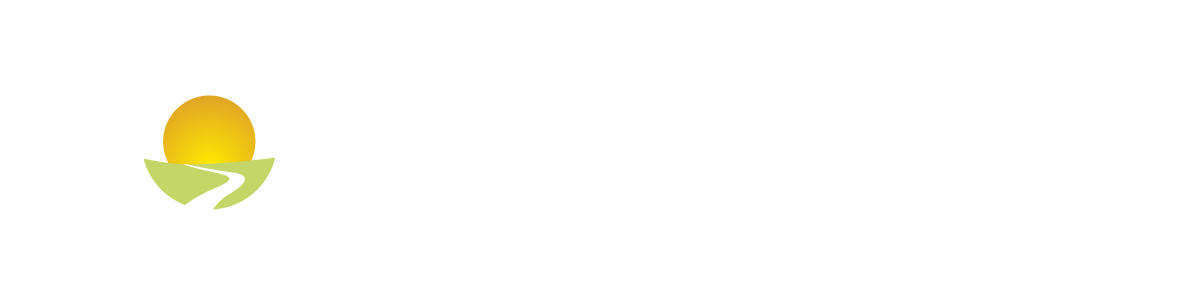 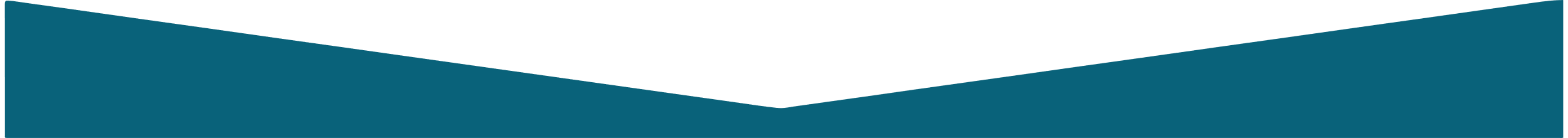 Debra Arp
Grant Program Administration Team Lead
10/7/2024
Revitalize Iowa’s Sound Economy Program
Created in 1985
Purpose: To promote economic development through roadway improvements
Eligible development shall have value-adding activities that feed new dollars into the economy
Available to cities and counties through an application program
2
2
Monthly Program Financial Report
Funded annually with dedicated state motor fuel and special fuel tax revenues
1 Calculation based on FY2023 average monthly RISE RUTF revenue of $967,661 to the city RISE fund and $483,831 to the county RISE fund. As of 8/31/2024, FY2025 is 16.7% complete.
2 Actual RISE revenue includes RUTF revenue, loan repayments, and project settlements. These revenue sources are variable and are not included in projections.
3
3
Local Development Project Evaluation Criteria
4
4
Local Development Recommendations
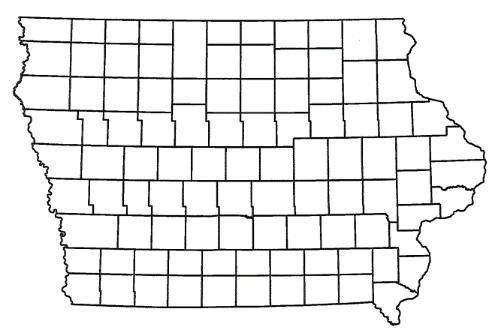 5
5
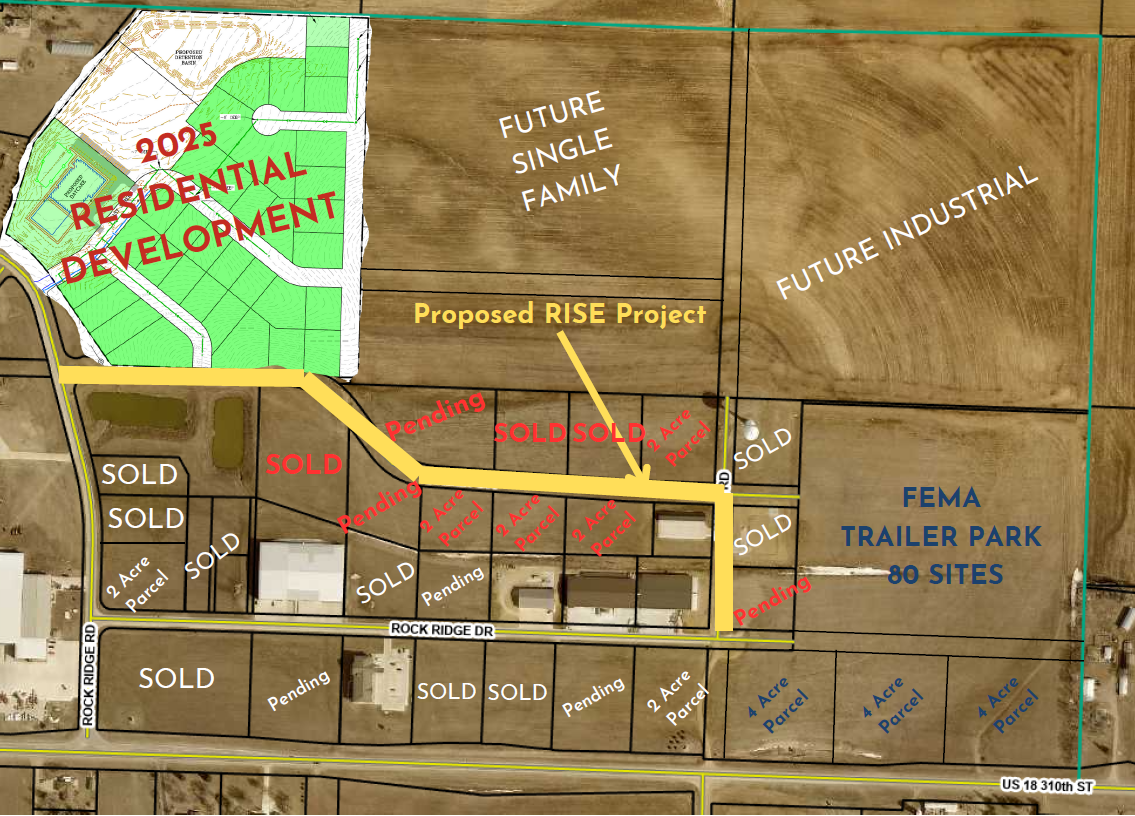 Rock Valley
Local Development (Business Relocation & Job Retention)
Construction of approximately 2,570 feet of Summit Drive and 541 feet of Tower Road located on the east side of town. This project is necessary to provide access to 14 lots totaling approximately 25 acres.

Total Cost:    $2,118,225
Requested:   $1,482,758 (70%)
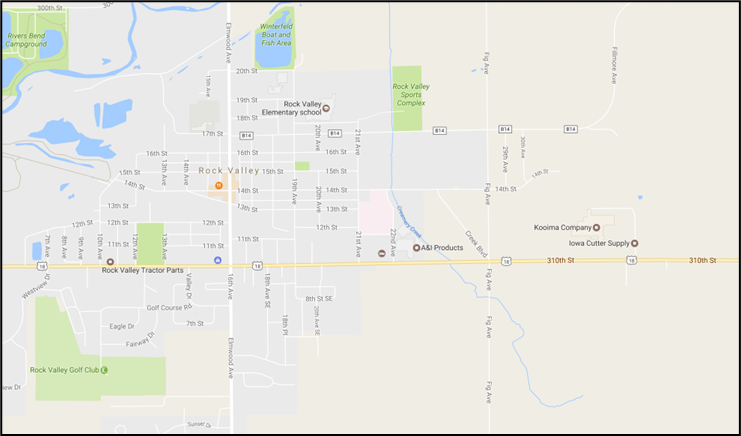 6
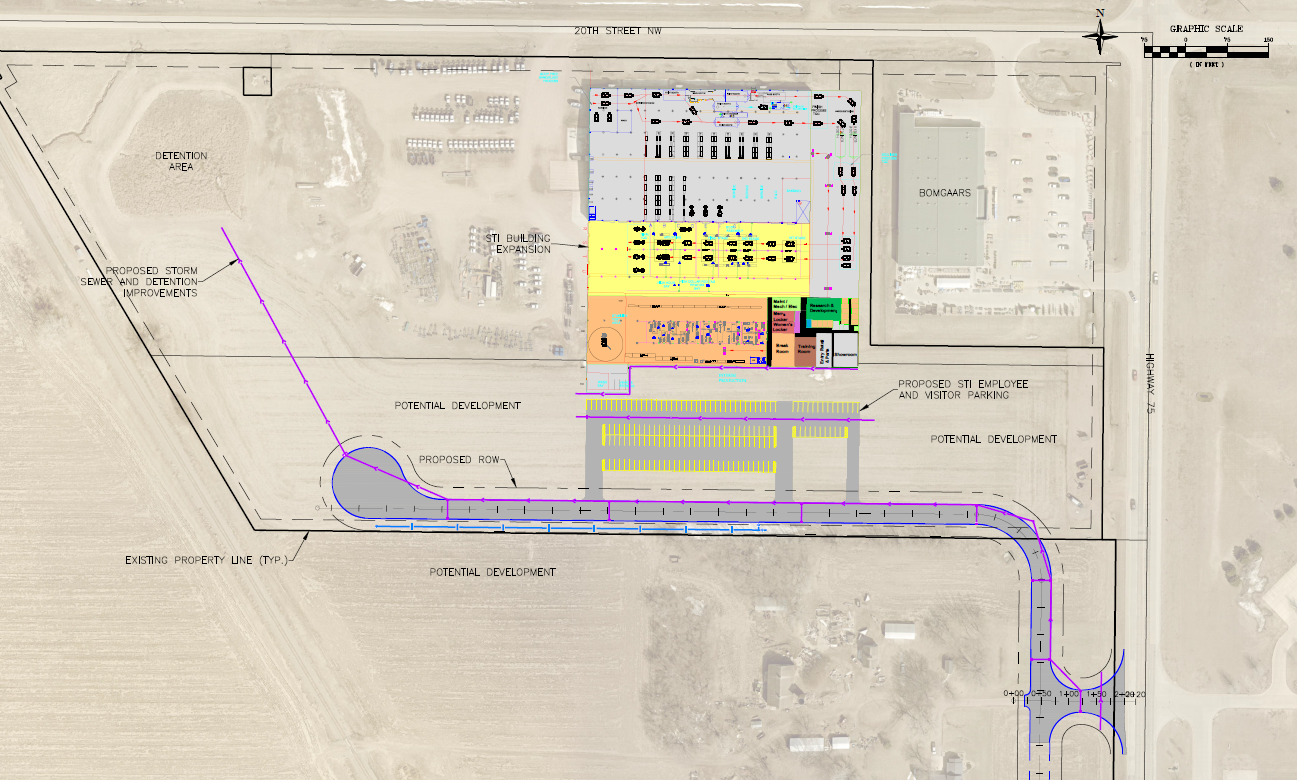 Sioux Center
Local Development
Construction of approximately 1,650 feet of Frontage Road NW located on the northwest side of town. This project will provide improved access to more than 12 acres for industrial purposes.


Total Cost:    $1,884,588
Requested:   $942,294 (50%)
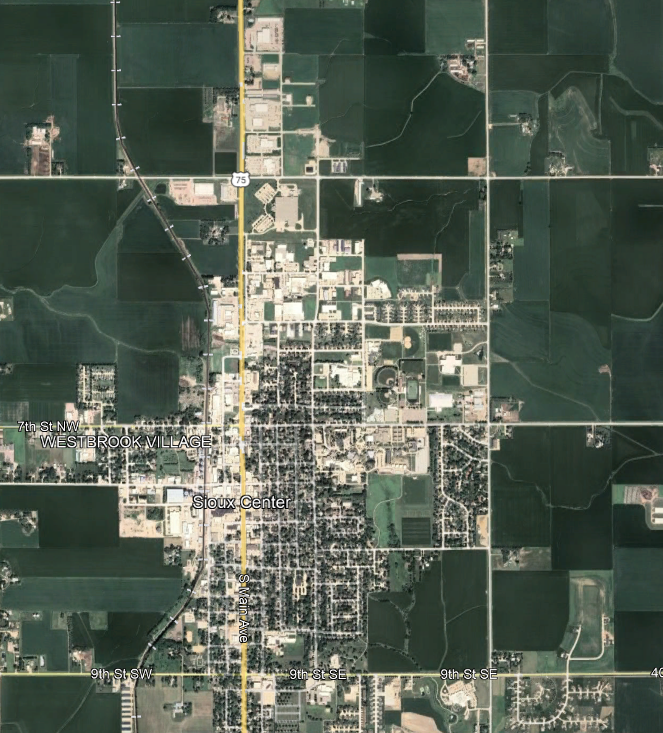 7
Immediate Opportunity Project Evaluation
8
8
Immediate Opportunity/Local Development Hybrid Recommendation
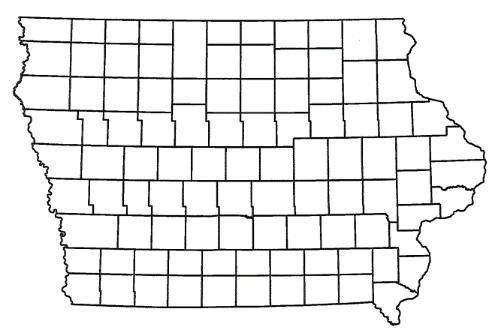 9
9
Boone Immediate Opportunity Component
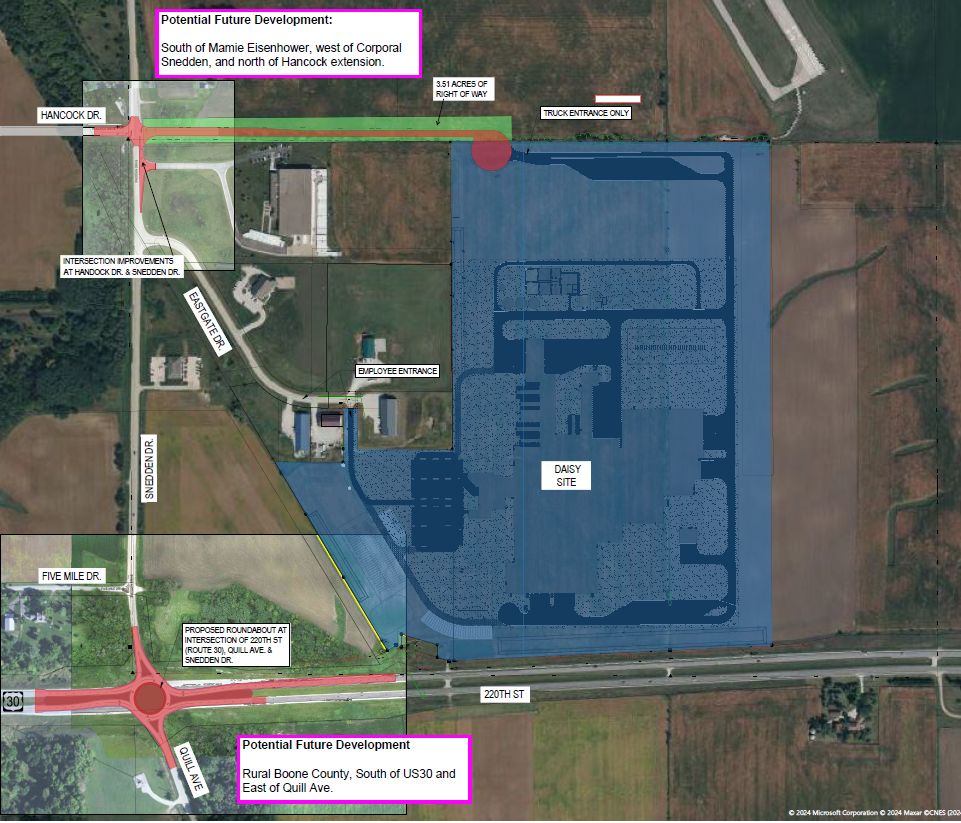 Construction of approximately 1,700 feet of Hancock Drive & turn lanes with traffic signal at the intersection of Corporal Roger Snedden Drive & Hancock Drive located on the southeast side of town. These improvements are necessary to provide improved access to the proposed Daisy Brands site.

Component Cost:  $3,781,913
Requested:  $3,025,530 (80%)
Jobs Committed:  217
RISE Cost/Job Assisted:  $13,942.53
Capital Investment/RISE:  $241.22
Ave Wage of Committed Jobs:  $35.75
Percent of Laborshed Wage:  143%
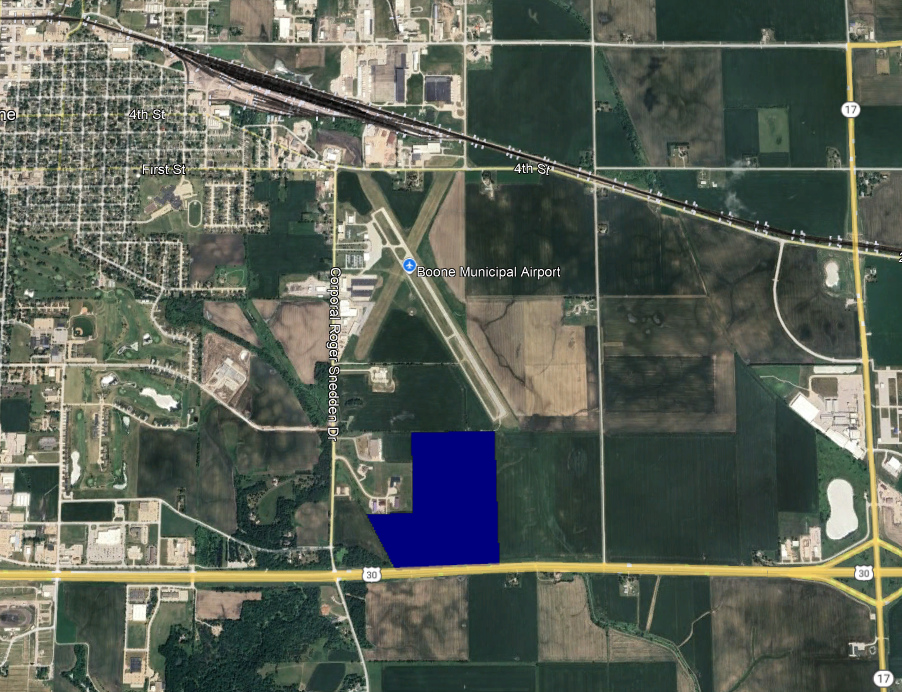 10
Boone Local Development Component
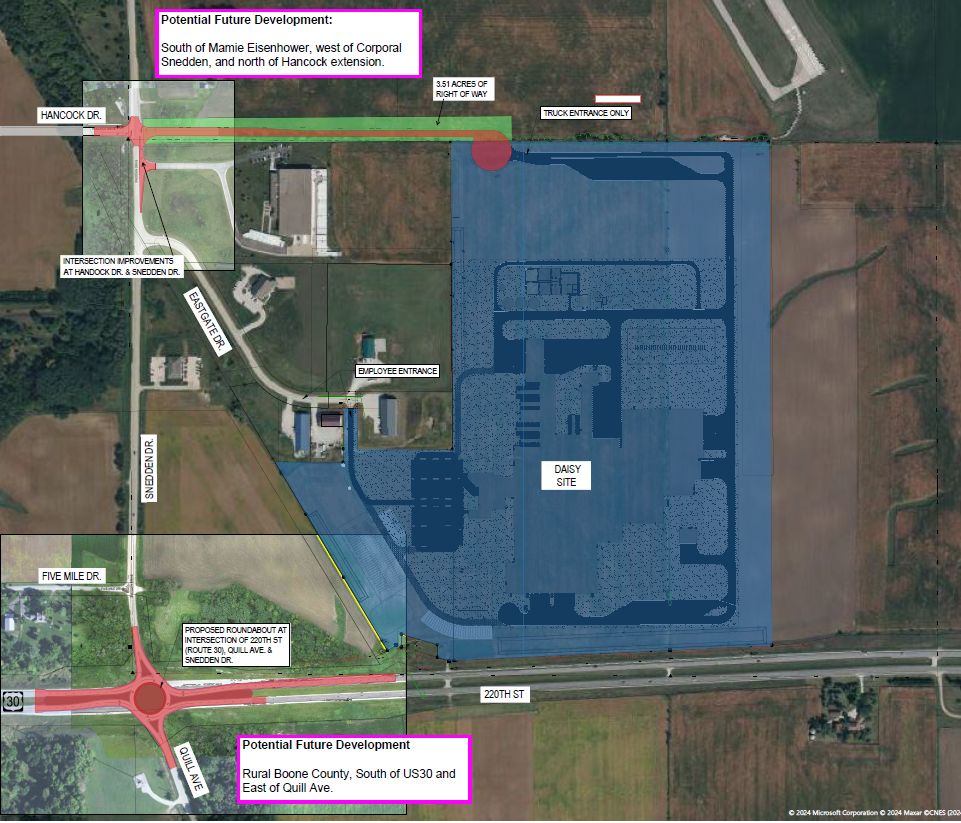 Construction of a multi-lane roundabout at the intersection of U.S. 30 and Corporal Roger Snedden Drive
These improvements to provide access to support development at the proposed Daisy Brands site as well as other imminent development in the area.

Component Cost:  $5,500,000
Requested:  $2,750,000 (50%)

Total Project Cost:  $9,281,913
Total RISE:  $5,775,530 (62%)
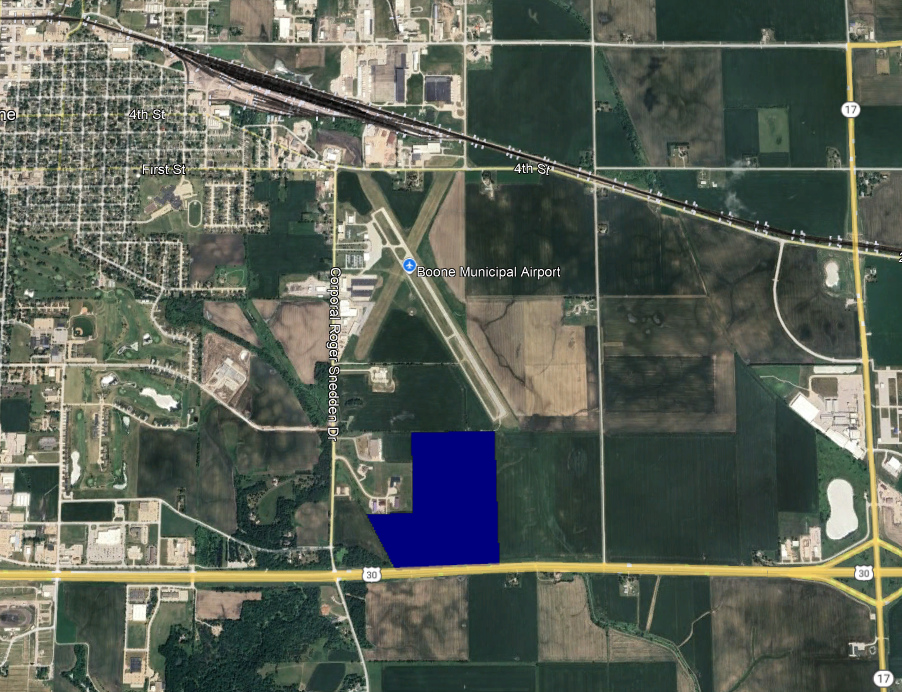 11
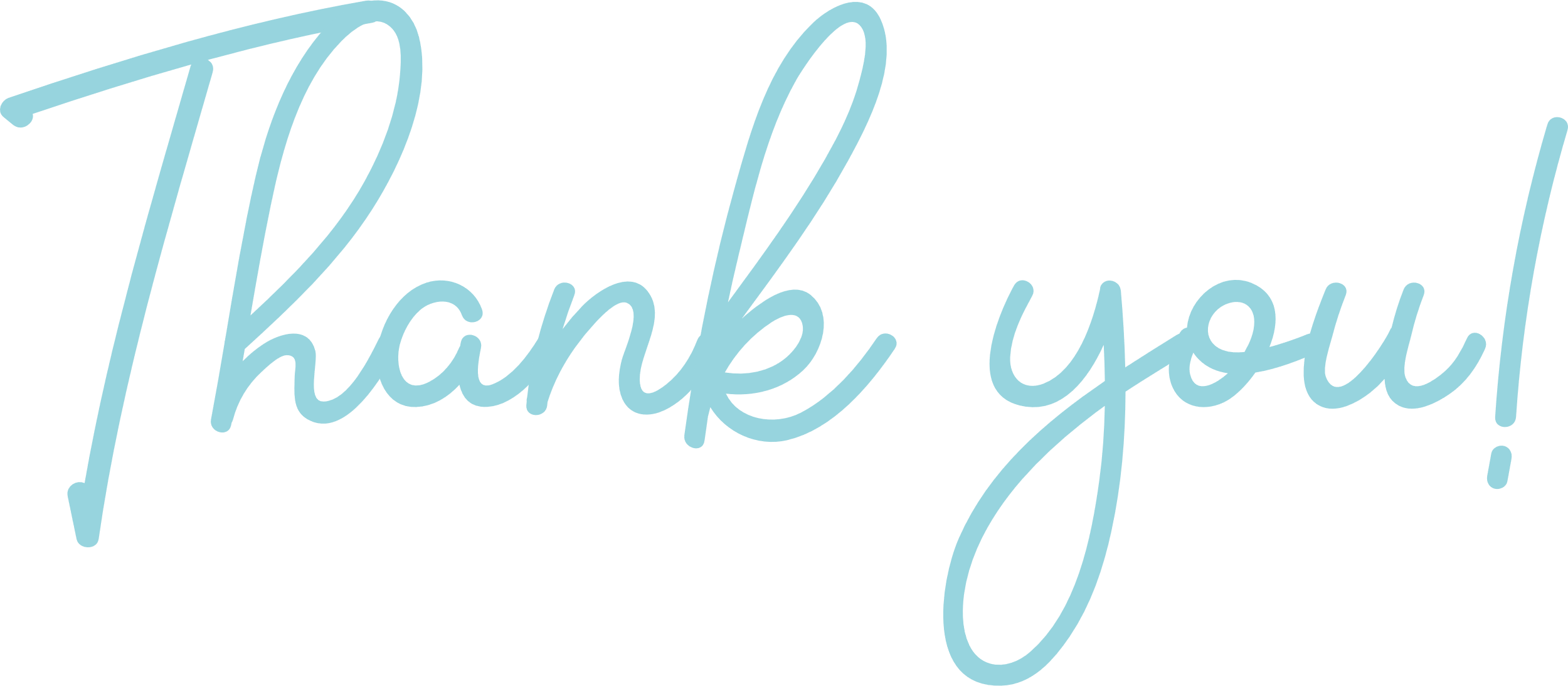 Questions?
jennifer.kolacia@iowadot.us
515-239-1738
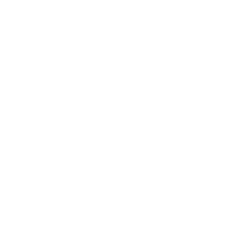 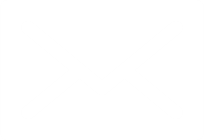